Výběrová tělesná výchova
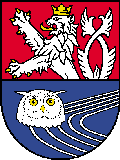 VO při FTVS UK Praha – katedra vojenské tělovýchovy
    plk. gšt.  doc. PaedDr. Lubomír Přívětivý, CSc.
Výběrová tělesná výchova
Cíle: místo a úloha výběrové tělesné výchovy v systému služební tělesné výchovy

Průběh: definování výběrové tělesné výchovy, historické kořeny, zařazení do systému, obsah a organizační formy, legislativa, význam

Přezkoušení: otázky k objasnění postavení výběrové tělesné výchovy
Definice výběrové tělesné výchovy
Výběrová tělesná výchova je nepovinná forma organizované tělovýchovně sportovní činnosti, která se uskutečňuje nad rámec času určeného pro výcvik v tělesné přípravě.
   
    (NV MO 12/2011, Služební tělesná výchova v
    rezortu ministerstva obrany)
Struktura služební tělesné výchovy
Historické kořeny
Období první republiky
Vojenský tělocvik
	- tělocvik v době služební
- základní
- ranní
- polní
	- tělocvik po zaměstnání
Tělocvik po zaměstnání
Tělocvik po zaměstnání měl přispívat mravní výchově a to přímo i nepřímo. Přímo tím, že pěstoval ducha pospolitosti, poctivého kamarádství, ušlechtilého soupeření a odvahy, nepřímo tím, že odváděl vojáky od planého zabíjení času a prospíval jejich zdraví. 
V něm byly pořádány rozmanité závody, sportovní cvičení a přebory. Nejdůležitější z pohledu vojenské tělovýchovy však bylo zakládání sportovních kroužků (fotbal, hokej, lyžování, tenis, volejbal, …) a také, i když v omezeném rozsahu, výstavba sportovišť, zajišťování sportovní výstroje a výzbroje.
Vojenská tělovýchova období socialistického Československa
Vojenská tělovýchova
	- ranní cvičení
	- tělesná příprava
	- tělesný trénink při bojové přípravě a tělesná
            cvičení za omezené pohyblivosti
	- sportovní činnost
	- vrcholový a výkonnostní sport
Členění služební tělesné výchovy a zásady jejího vedení
Výběrová tělesná výchova
rozšiřuje pohybové aktivity vojáků, které vykonávají v rámci výcviku v tělesné přípravě
organizuje vedoucí organizačního celku a řídí zpravidla tělovýchovný pracovník, popř. zaměstnanec pověřený zabezpečením služební tělesné výchovy nebo pomocný cvičitel
uskutečňuje se podle konkrétních možností organizačního celku a podle individuálního výběru (zájmu) jeho příslušníků
Výběrová tělesná výchova
účast na zaměstnáních výběrové tělesné výchovy je dobrovolná, každé zaměstnání musí splňovat podmínku dostupnosti pro všechny zájemce
omezení účasti je možné jen z důvodů uvedených v pravidlech nebo propozicích dané aktivity nebo z důvodů nedostatečné kapacity sportovišť, dopravních prostředků apod. 
objektivitu výběru v těchto případech zaručuje zaměstnanec, kterého vedením daného zaměstnání pověřil vedoucí organizačního celku
Výběrová tělesná výchova
mohou se účastnit i občanští zaměstnanci
doba, po kterou se občanští zaměstnanci se souhlasem vedoucího organizačního celku účastní na zaměstnáních se považuje za výkon práce
objektivitu výběru v těchto případech zaručuje zaměstnanec, kterého vedením daného zaměstnání pověřil vedoucí organizačního celku
Výběrová tělesná výchova
zaměstnání výběrové tělesné výchovy se plánují v základních výcvikových dokumentech vedoucích organizačních celků, zveřejňují se v jejich rozkazech a upřesňují se v odborných prováděcích dokumentech (rozpisech soutěží, propozicích závodů, písemných programech preventivních rehabilitací aj.)
součást systému služební tělesné výchovy, provádí se v době zaměstnání a považuje se za výkon zaměstnání
Výběrová tělesná výchova
tělovýchovné aktivity (např. soutěže s pevně stanoveným soutěžním řádem), které organizují fyzické nebo právnické osoby, se nepovažují za zaměstnání výběrové tělesné výchovy
právní důvody pro rozvíjení soukromých aktivit za prostředky státu pominuly v roce 1990 po dvou aktech parlamentu, jimiž:
	1.zrušil zákon č. 68/1956 Sb., o organisaci tělesné výchovy ze dne 20. prosince 1956; 
	2.vydal zákon č. 83/1990 Sb., o sdružování občanů ze dne 27. března 1990.
Výběrová tělesná výchova
zrušením zákona č. 68/1956 Sb., stát bez náhrady rezignoval na řídící roli v soustavě tělovýchovných aktivit a vydáním zákona č. 83/1990 Sb., byly – podle jeho právnického výkladu – zařazeny tyto aktivity stejně jako jiné „koníčky“ lidí (různá společenství, svazy a kluby, hudba, výtvarnictví aj.), mezi soukromé zájmy občana
jedinec či sdružení má ve svém rozhodování tuto volnost garantovanou aktuálním právním prostředím, pouze tzv. „za své“
Obsah výběrové tělesné výchovy
Armádní sportovní hry a přebory
Dlouhodobé soutěže a krátkodobé soutěže
Sportovní dny velitelů
Preventivní rehabilitace s tělovýchovným programem
Jednorázové mimorezortní akce a jednorázové zahraniční akce
Tělovýchovné aktivity v rámci prevence sociálně nežádoucích jevů
Význam výběrové tělesné výchovy
relaxace a regenerace fyzických a psychických sil 
zpestření povinného náročného výcviku, atraktivní nabídkou působit na kladný vztah vojáků k pohybovým aktivitám
zapojení vyššího počtu, i sportovně méně disponovaných vojáků 
pozitivní působení na interpersonální vztahy
podpora zdravotně ale i výkonově orientované tělesné zdatnosti
Otázky
Co je výběrová tělesná výchova a jaké jsou její hlavní znaky?
Jaké jsou hlavní rozdíly mezi tělesnou přípravou a výběrovou tělesnou výchovou?
Co je obsahem výběrové tělesné výchovy? (charakterizujte její jednotlivé části)
Jaký má výběrová tělesná výchova význam?
Literatura
VĚSTNÍK MO. (2011). Služební tělesná výchova v rezortu Ministerstva obrany (NVMO č.12/2011). Praha: MO.

PŘÍVĚTIVÝ, L.: Vojenská tělovýchova. Vydavatelství Karolinum Praha 2004. ISBN 80-246-0805-7.
Dotazy?
Děkuji za pozornost